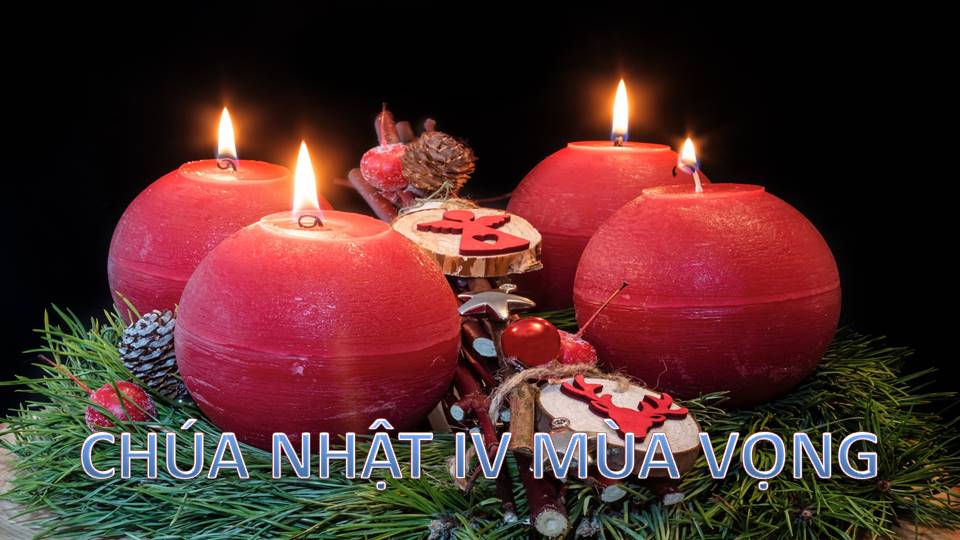 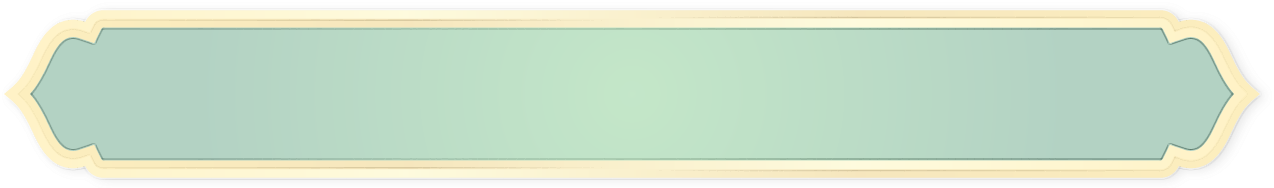 CA ĐOÀN PHANXICO XAVIE
GIÁO XỨ THIÊN ÂN
TẬP HÁT CỘNG ĐOÀN
THÁNH VỊNH 79
CHÚA NHẬT IV MÙA VỌNG
NĂM C
Đk: Lạy Chúa xin đoái nhìn chúng con. Xin tỏ nhan thánh Chúa và cứu độ chúng con.
Alleluia-alleluia:
Này tôi là tôi tá Chúa. Tôi xin vâng như lời thiên thần truyền.
Alleluia…
Ca Nhập Lễ
TRỜI CAO
Duy Tân
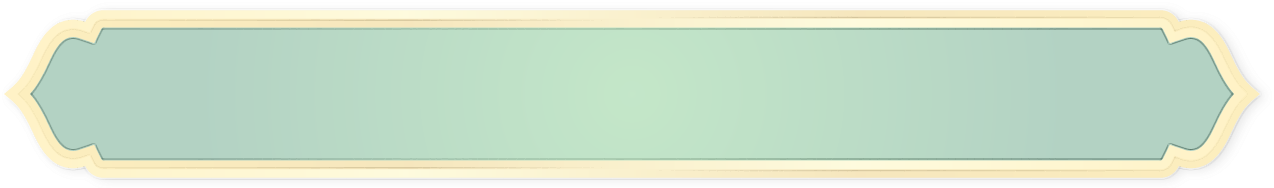 CA ĐOÀN PHANXICO XAVIE
GIÁO XỨ THIÊN ÂN
Đk: Trời cao hãy đổ sương xuống và ngàn mây hãy mưa Đấng Chuộc Tội. Trời cao hãy đổ sương xuống và ngàn mây hãy mưa Đấng Cứu Đời!
Tk1: Trong đêm u tối chúng con mong ngày mau tới như nai đang khát ước mong mau tìm thấy suối. Chúa ơi! Dừng cơn giận Chúa lại thôi. Chúa ơi, đoàn con đã hối tội rồi!
Đk: Trời cao hãy đổ sương xuống và ngàn mây hãy mưa Đấng Chuộc Tội. Trời cao hãy đổ sương xuống và ngàn mây hãy mưa Đấng Cứu Đời!
Tk2: Thương xem dân Chúa đớn đau mây sầu che tối, luôn mong Chiên Thánh đến đây cải tạo thế giới. Cứu dân đập tan xiềng xích tội nhơ. Chúa ơi, lòng nhân từ Chúa không bờ.
Đk: Trời cao hãy đổ sương xuống và ngàn mây hãy mưa Đấng Chuộc Tội. Trời cao hãy đổ sương xuống và ngàn mây hãy mưa Đấng Cứu Đời!
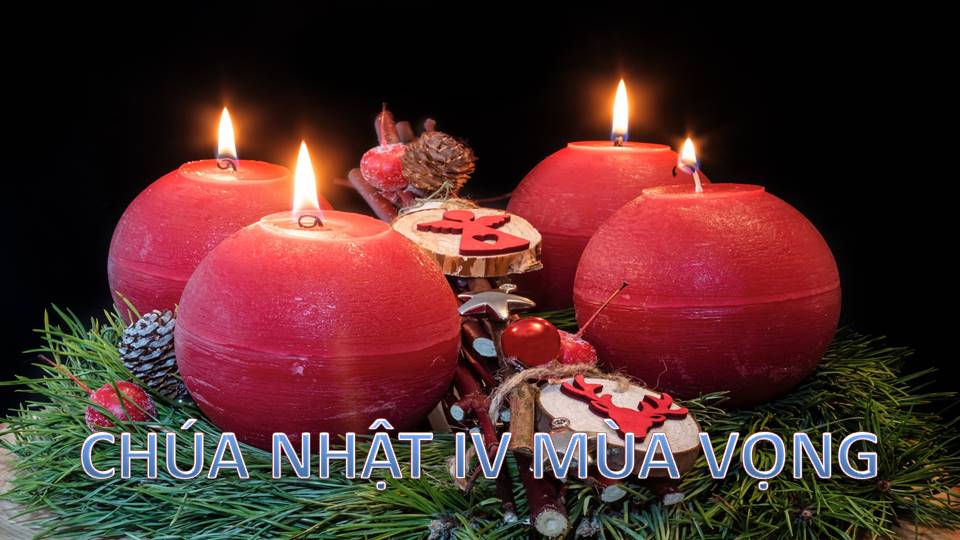 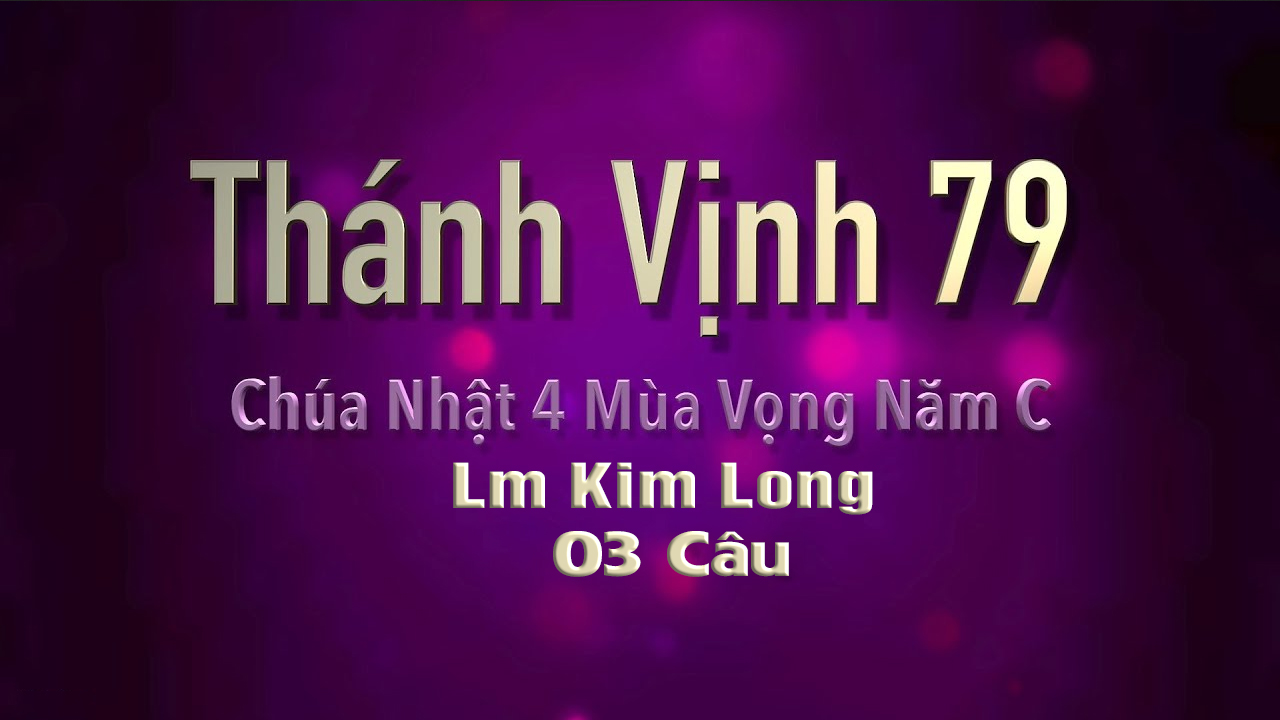 Đk: Lạy Chúa xin đoái nhìn chúng con. Xin tỏ nhan thánh Chúa và cứu độ chúng con.
Tk1: Lạy mục tử nhà Ít-ra-el, Ngài chăn dắt nhà Giu-se như chăn chiên cừu, xin hãy lắng tai nghe…
… Lạy Đấng ngự giữa các thần hộ giá, xin hãy hiển linh, xin khơi dậy uy dũng của Ngài mà mau đến cứu độ chúng con.
Đk: Lạy Chúa xin đoái nhìn chúng con. Xin tỏ nhan thánh Chúa và cứu độ chúng con.
Tk2: Vạn lạy Ngài là Chúa thiên binh, nguyện thương xót trở lại đi, tít trên cung trời, xin ngó xuống trông xem…
… Nguyện Chúa dủ thương thăm vườn nho cũ tay chúa trồng xưa, tay uy quyền xin hãy bảo vệ chồi non đó hãy củng cố thêm.
Đk: Lạy Chúa xin đoái nhìn chúng con. Xin tỏ nhan thánh Chúa và cứu độ chúng con.
Tk3: Rày nguyện xin Ngài hãy ra tay chở che Đấng ngồi bên ngai, chính đây Con Người được Chúa xuống uy phong…
… Nguyện ước đoàn con không còn khi dám xa Chúa nữa đâu, van xin Ngài cho sống an bình, đoàn con mãi chúc tụng thánh danh.
Đk: Lạy Chúa xin đoái nhìn chúng con. Xin tỏ nhan thánh Chúa và cứu độ chúng con.
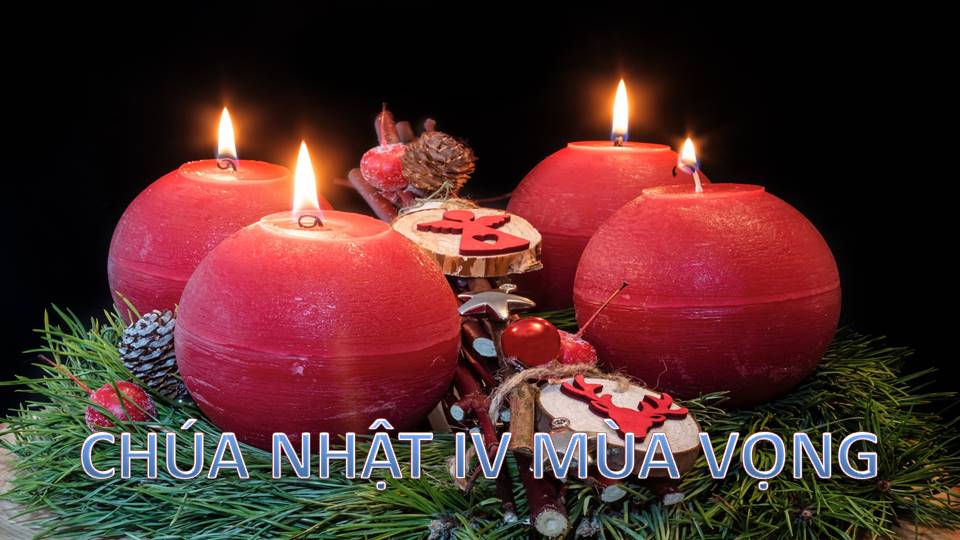 Alleluia-alleluia:
Này tôi là tôi tá Chúa. Tôi xin vâng như lời thiên thần truyền.
Alleluia…
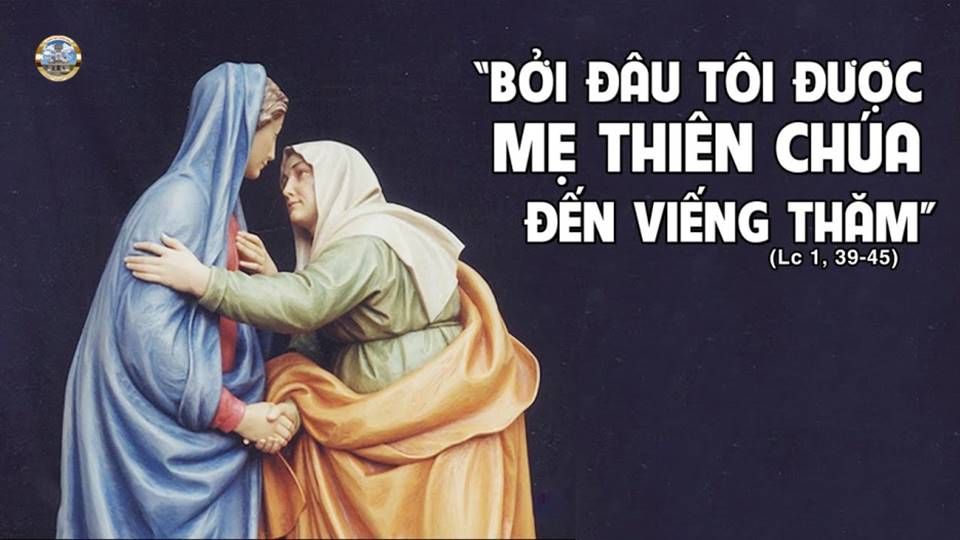 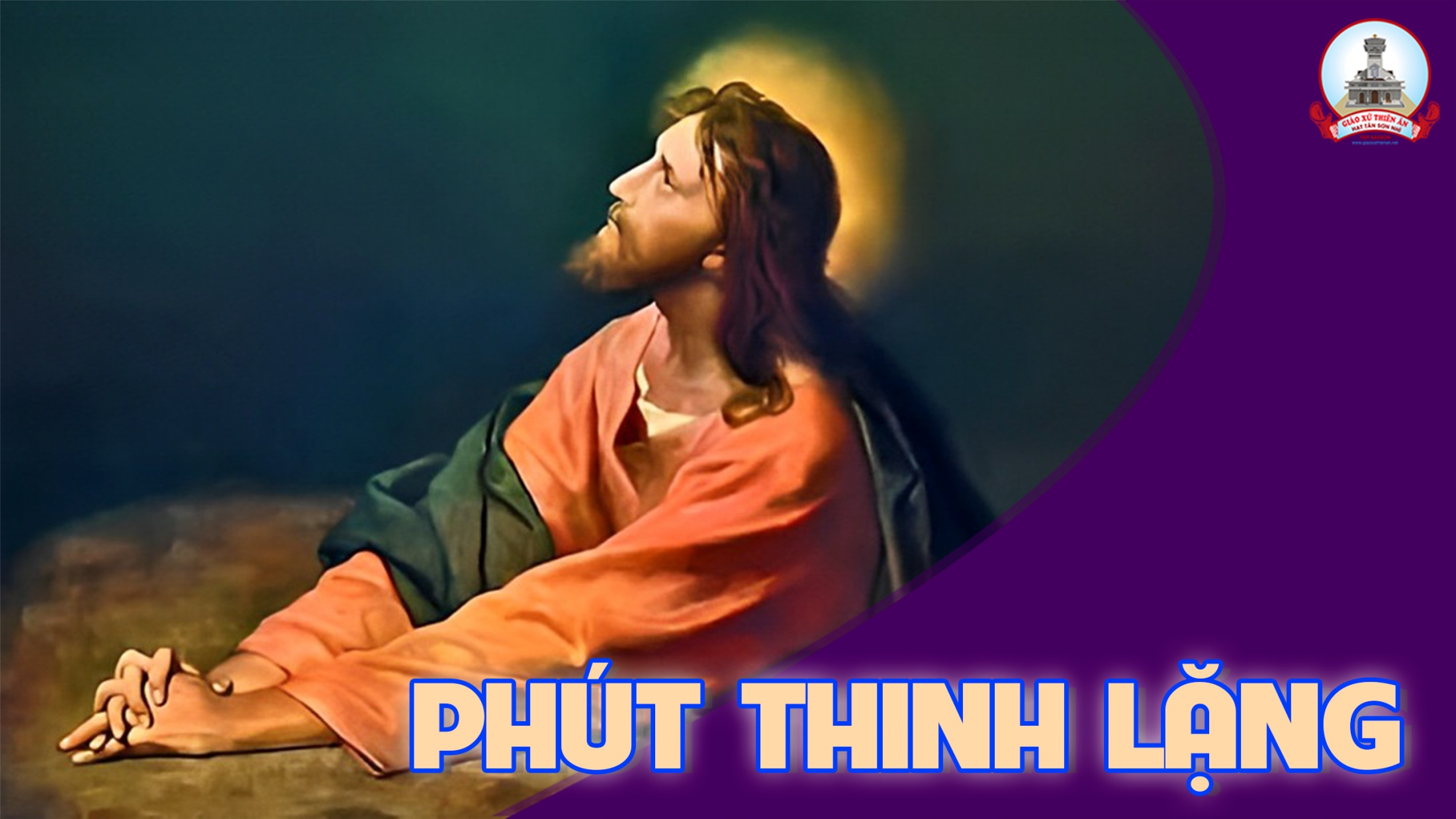 KINH TIN KÍNH
Tôi tin kính một Thiên Chúa là Cha toàn năng, Đấng tạo thành trời đất, muôn vật hữu hình và vô hình. Tôi tin kính một Chúa Giêsu Kitô, Con Một Thiên Chúa,
Sinh bởi Đức Chúa Cha từ trước muôn đời. Người là Thiên Chúa bởi Thiên Chúa, Ánh Sáng bởi Ánh Sáng, Thiên Chúa thật bởi Thiên Chúa thật,
được sinh ra mà không phải được tạo thành, đồng bản thể với Đức Chúa Cha. Nhờ Người mà muôn vật được tạo thành. Vì loài người chúng ta và để cứu độ chúng ta,
Người đã từ trời xuống thế. Bởi phép Đức Chúa Thánh Thần, Người đã nhập thể trong lòng Trinh Nữ Maria, và đã làm người.
Người chịu đóng đinh vào thập giá vì chúng ta, thời quan Phongxiô Philatô. Người chịu khổ hình và mai táng, ngày thứ ba Người sống lại như lời Thánh Kinh.
Người lên trời, ngự bên hữu Đức Chúa Cha, và Người sẽ lại đến trong vinh quang để phán xét kẻ sống và kẻ chết, Nước Người sẽ không bao giờ cùng.
Tôi tin kính Đức Chúa Thánh Thần là Thiên Chúa và là Đấng ban sự sống, Người bởi Đức Chúa Cha và Đức Chúa Con mà ra, Người được phụng thờ,
và tôn vinh cùng với Đức Chúa Cha và Đức Chúa Con. Người đã dùng các tiên tri mà phán dạy. Tôi tin Hội Thánh duy nhất, thánh thiện, công giáo và tông truyền.
Tôi tuyên xưng có một Phép Rửa để tha tội. Tôi trông đợi kẻ chết sống lại và sự sống đời sau. Amen.
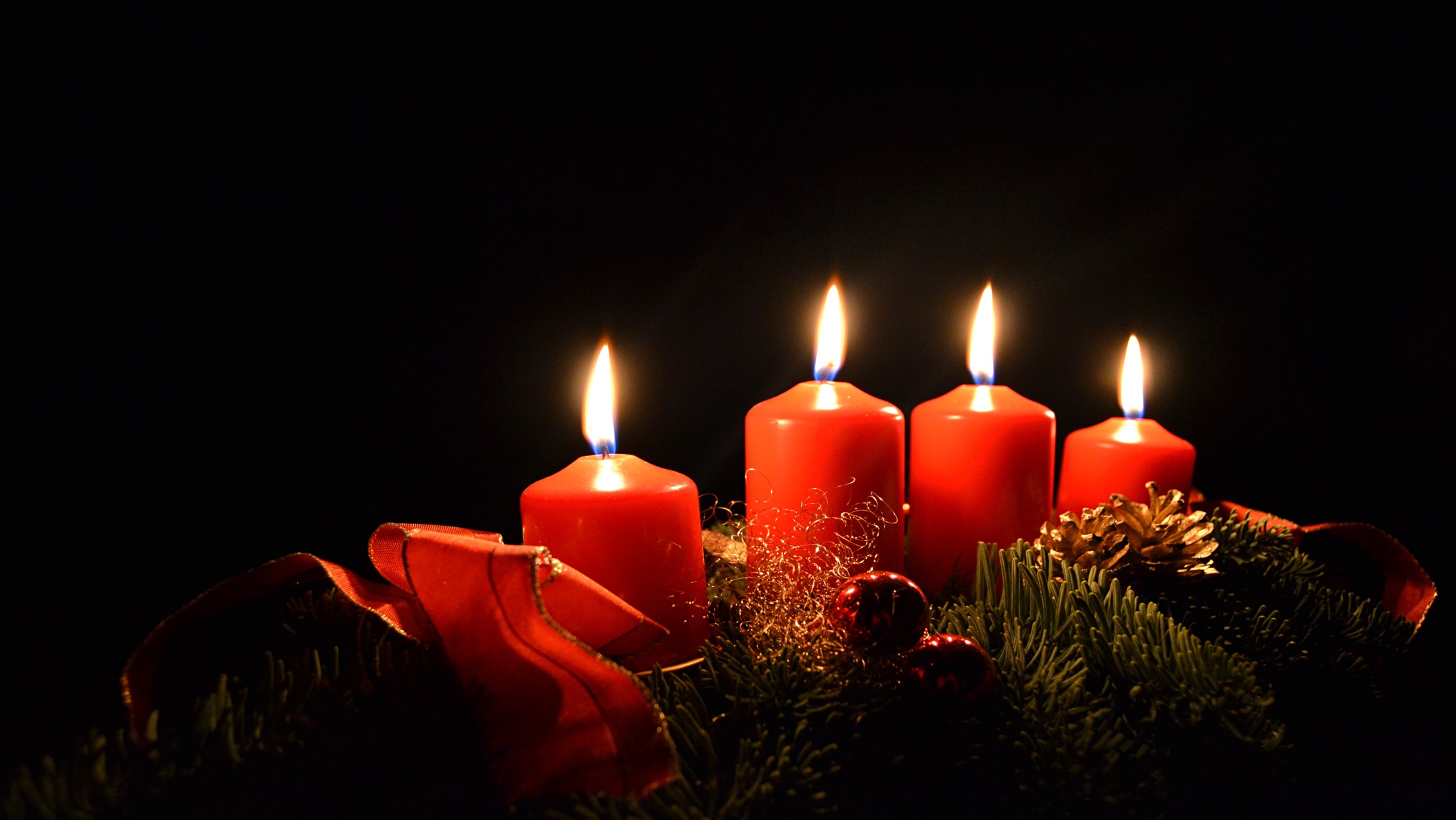 Lời Nguyện Tín Hữu
Chúa Nhật IV Mùa Vọng
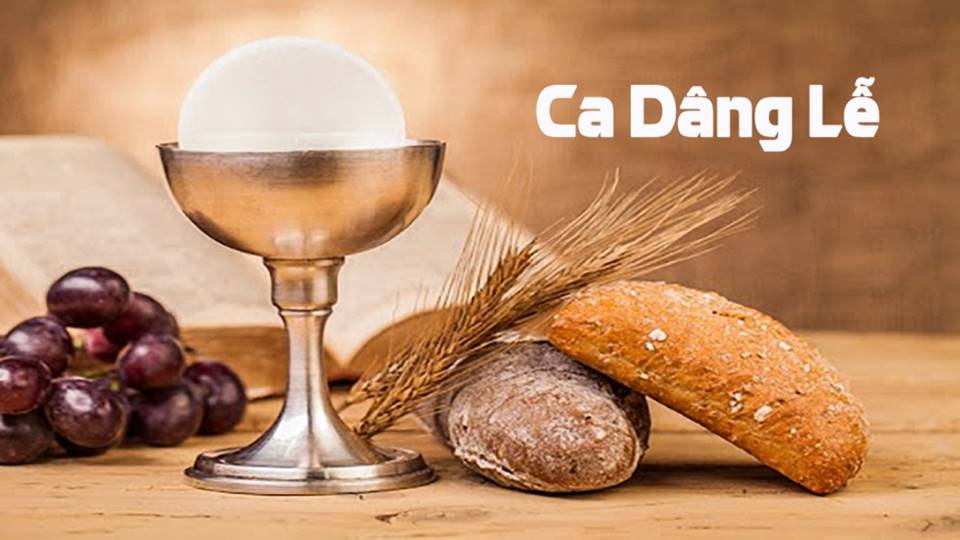 DÂNG NIỀM 
ĐỢI MONG
Tường Ân
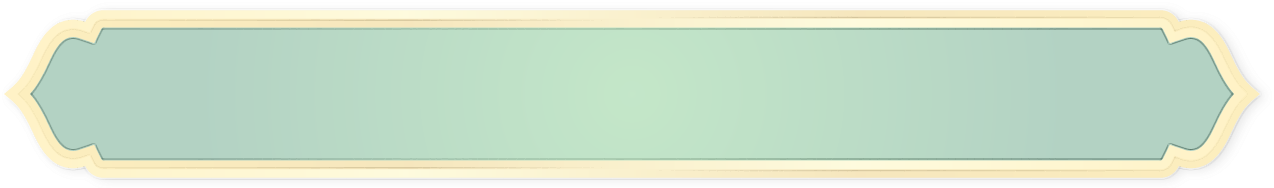 CA ĐOÀN PHANXICO XAVIE
GIÁO XỨ THIÊN ÂN
Tk1: Tựa như bánh và rượu khiết tinh, chờ mong được thánh hoá, biến thành Máu Thịt thắm hồng dưỡng nuôi muôn người dương thế…
…Thì nguyện dâng xác thân con yếu hèn cùng bao nỗi ô nhơ. Mong chờ Chúa ngự đến thánh hoá tâm hồn.
Đk: Dâng lên Chúa của lễ đợi mong, dâng lên Chúa rượu nho cùng bánh miến. Dâng lên Chúa của lễ cậy trông, dâng lên Chúa trọn tấm lòng son.
Tk2: Tựa nai khát nguồn mạch suối trong, hồn con khao khát Chúa đến để tưới giội tâm hồn từ lâu khô cằn chai đá…
… Thì nguyện dâng những hy sinh sống trọn một cuộc sống trung trinh, quay về suối tình thương nhận lấy ân tình.
Đk: Dâng lên Chúa của lễ đợi mong, dâng lên Chúa rượu nho cùng bánh miến. Dâng lên Chúa của lễ cậy trông, dâng lên Chúa trọn tấm lòng son.
Ca Nguyện Hiệp Lễ
HẠT MƯA THÁNH ÂN
Thế Thông
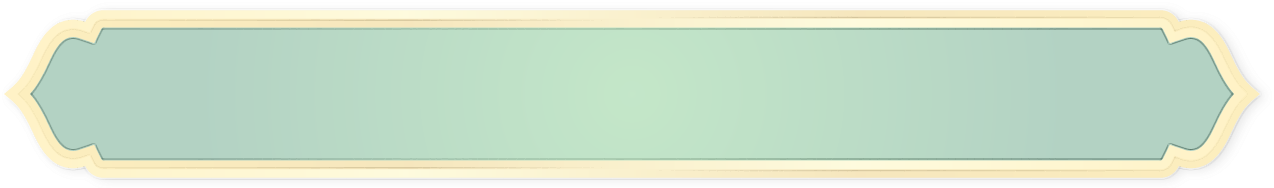 CA ĐOÀN PHANXICO XAVIE
GIÁO XỨ THIÊN ÂN
Tk1: Trần gian đang cằn khô, trần gian bao đêm chờ mong. Trời cao xin đổ mưa Đấng Cứu Tinh cho đời…
… Hồn con từ lâu nứt khô vì thân trầm luân đắm mê nguyện mưa hồng ân về thấm vết nẻ tâm trí con.
Đk: Con như là đất đã lâu cằn khô, Chúa như là mưa tưới cho đời con. Ôi từng giọt mưa rơi trên đất khô cằn như triệu hồng ân làm nở hoa ân tình.
Tk2: Hạt mưa đang tỉ tê, hạt mưa cho ai ngủ mê, hạt mưa như là thôi thúc ta hãy quay về…
… Về bên lòng Cha chí nhân mà nghe hạt mưa Thánh ân, thời gian nhẹ trôi tình Chúa lớn dần theo tháng năm.
Đk: Con như là đất đã lâu cằn khô, Chúa như là mưa tưới cho đời con. Ôi từng giọt mưa rơi trên đất khô cằn như triệu hồng ân làm nở hoa ân tình.
Tk3: Hạt mưa rơi nhẹ rơi, hạt mưa giăng giăng ngàn nơi, hạt mưa không ngừng tuôn xuống khắp chốn gian trần…
… Hạt mưa tình yêu chứa chan, hạt mưa dành cho thế nhân. Kìa bao chồi non bừng sống với hạt mưa Thánh ân.
Đk: Con như là đất đã lâu cằn khô, Chúa như là mưa tưới cho đời con. Ôi từng giọt mưa rơi trên đất khô cằn như triệu hồng ân làm nở hoa ân tình.
Tk4: Hạt mưa rơi triền miên, hạt mưa như ru bình yên, hạt mưa như là câu hát thiết tha êm đềm…
… Dù cho đời bao dối gian dù cho đời bao khóc than. Tình Cha ủi an đổ xuống những hạt mưa Thánh ân
Đk: Con như là đất đã lâu cằn khô, Chúa như là mưa tưới cho đời con. Ôi từng giọt mưa rơi trên đất khô cằn như triệu hồng ân làm nở hoa ân tình.
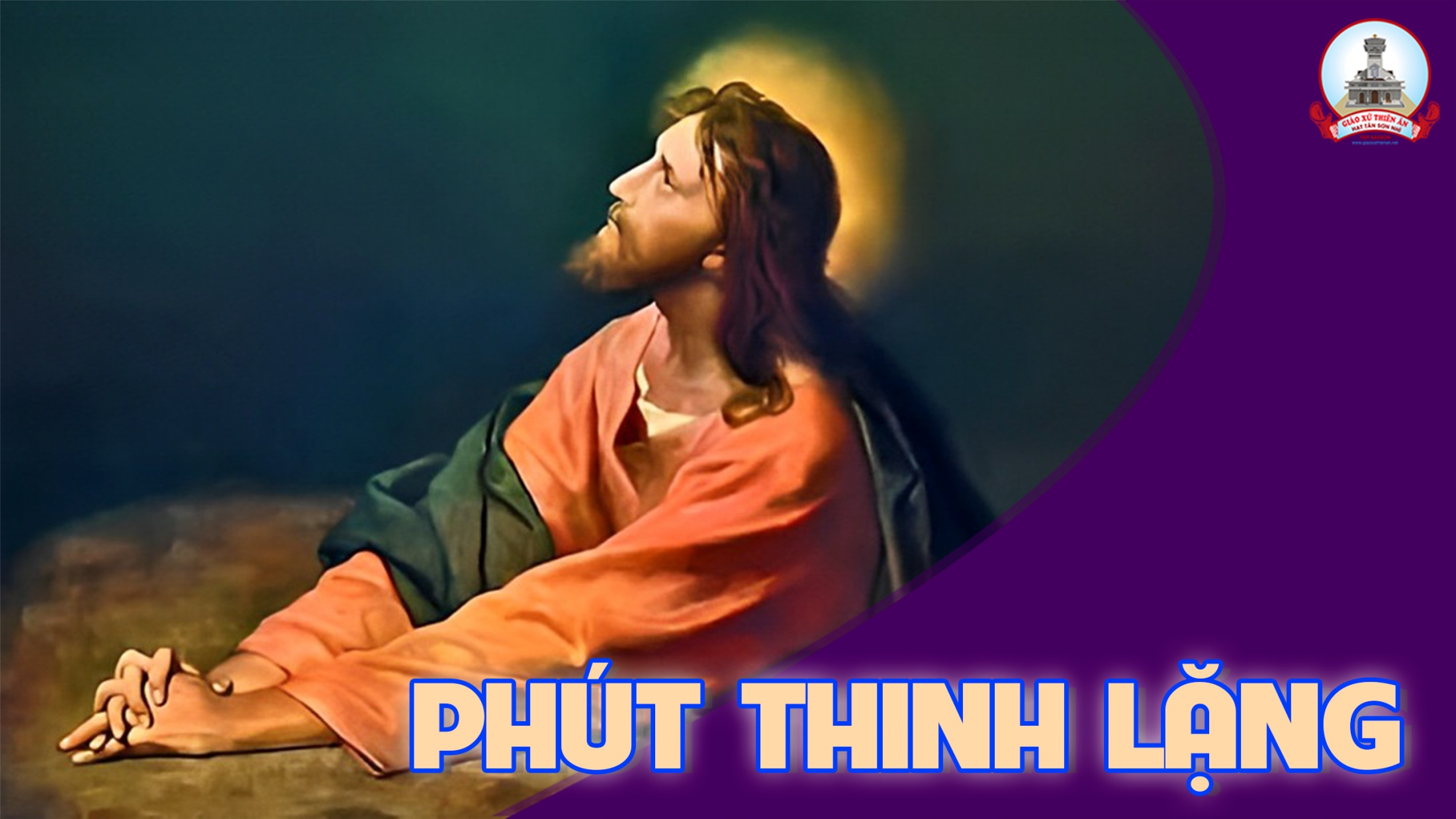 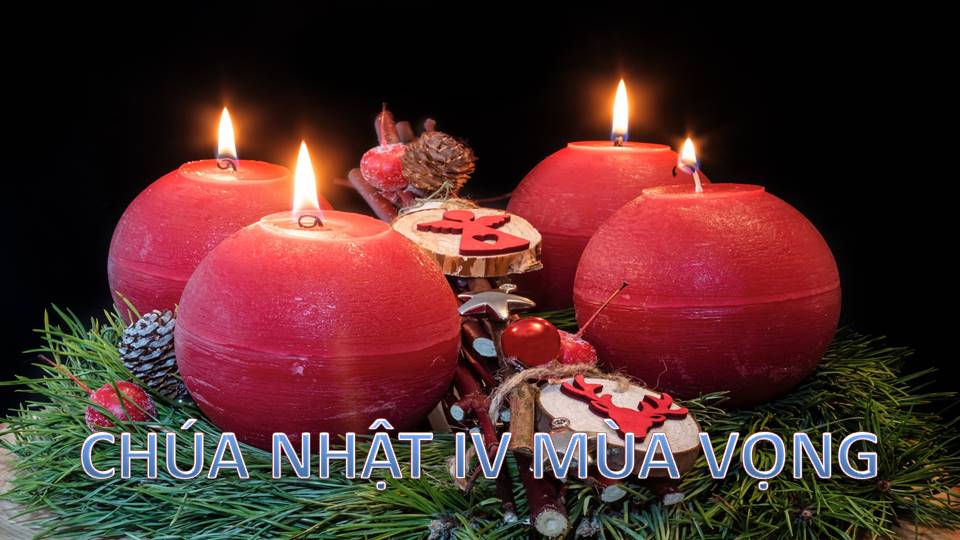 Ca Kết Lễ
ĐỂ CHÚA ĐẾN
Lm. Nguyễn Duy
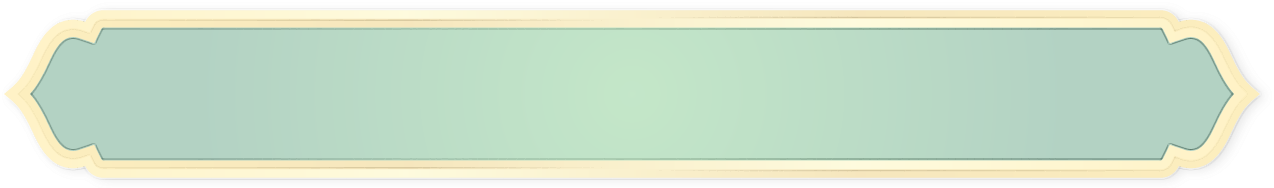 CA ĐOÀN PHANXICO XAVIE
GIÁO XỨ THIÊN ÂN
Tk1. Xin cho lòng chúng con luôn mở rộng chờ mong Chúa đến. Xin cho lòng chúng con luôn thắm nồng một tình yêu mến…
… Xin cho lòng chúng con luôn khát khao, luôn ước ao một thế giới sướng vui dạt dào, một thế giới không còn khổ đau.
Đk: Để Chúa đến trong cuộc đời, để Chúa đến mang ơn Trời, nguồn hạnh phúc cho con người, nguồn cứu rỗi cho mọi nơi.
Tk2: Xin cho lòng chúng con không oán hờn và không ghen ghét. Xin cho lòng chúng con luôn quảng đại và luôn tha thứ…
… Xin cho lòng chúng con yêu mến người, yêu suốt đời, chỉ biết sống hiến dâng phục vụ và hướng đến ân tình trời cao.
Đk: Để Chúa đến trong cuộc đời, để Chúa đến mang ơn Trời, nguồn hạnh phúc cho con người, nguồn cứu rỗi cho mọi nơi.
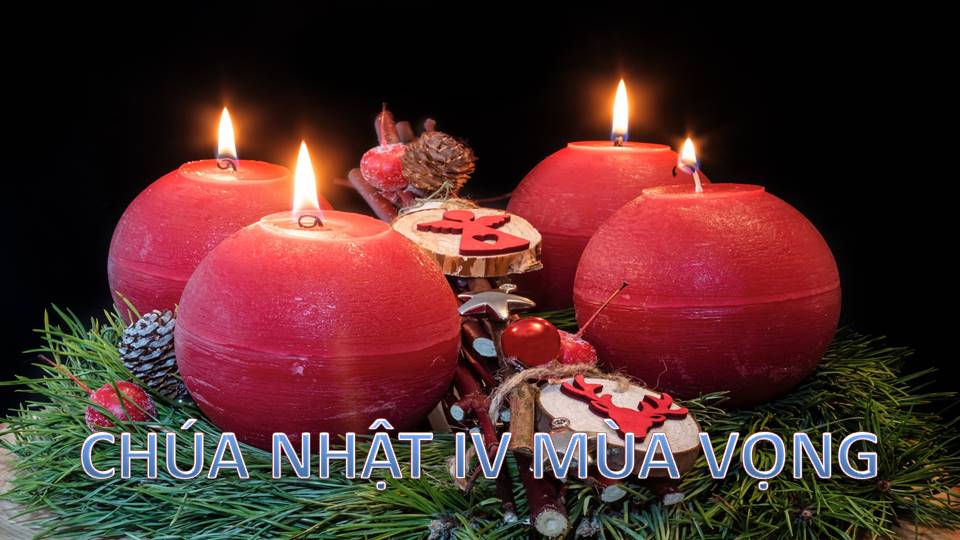